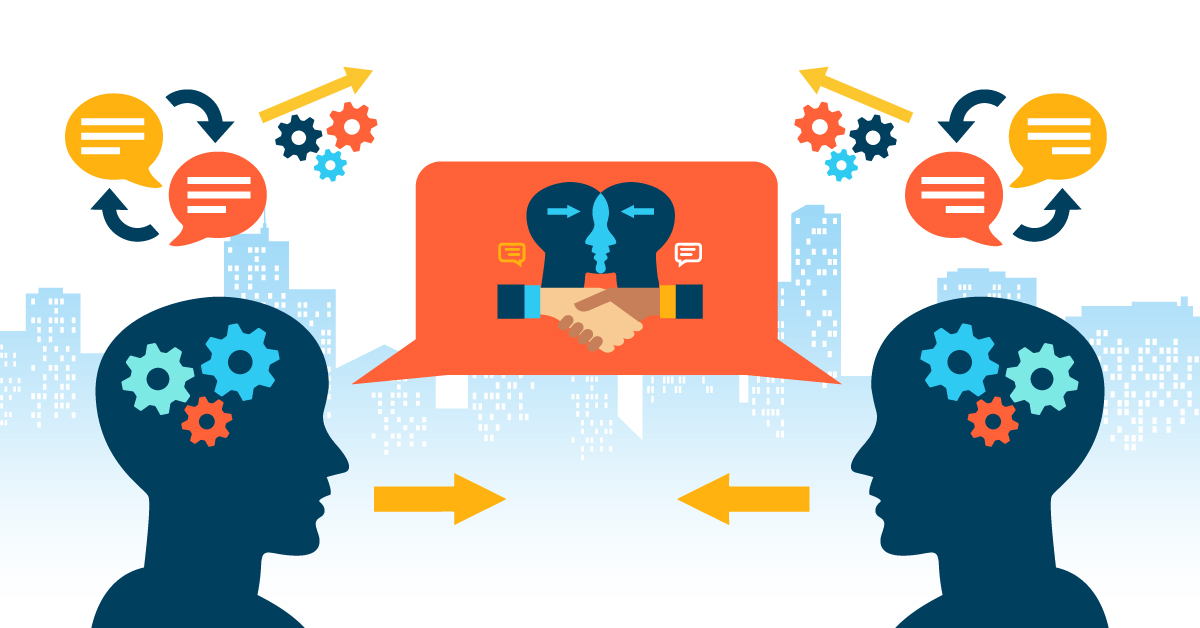 Sealbhú agus Caomhnú Teanga
Cur chuige praiticiúil le rannpháirtíocht ghníomhach ar líne a spreagadh ag leibhéal na hiarbhunscoile
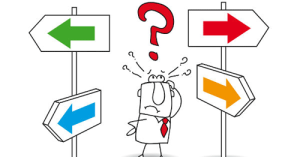 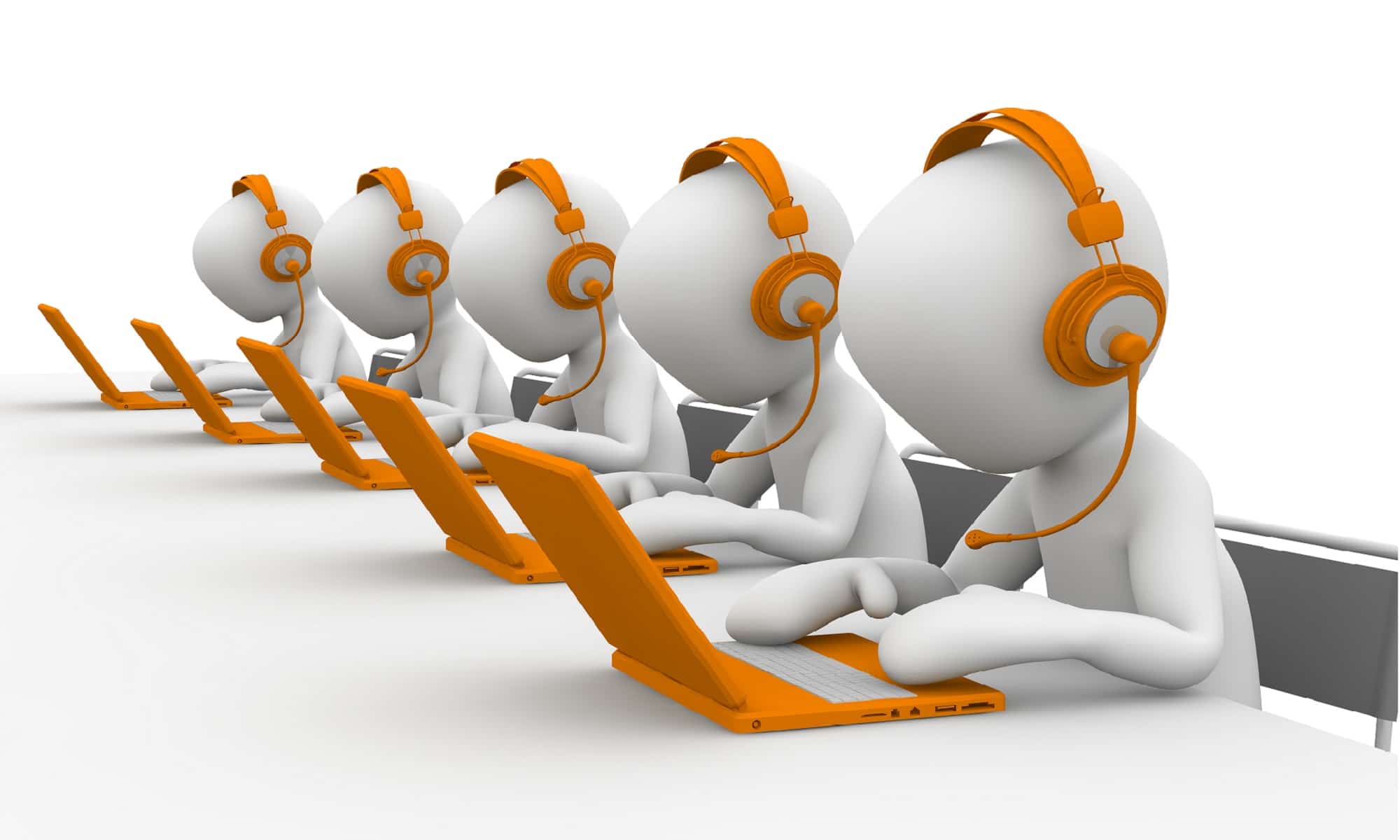 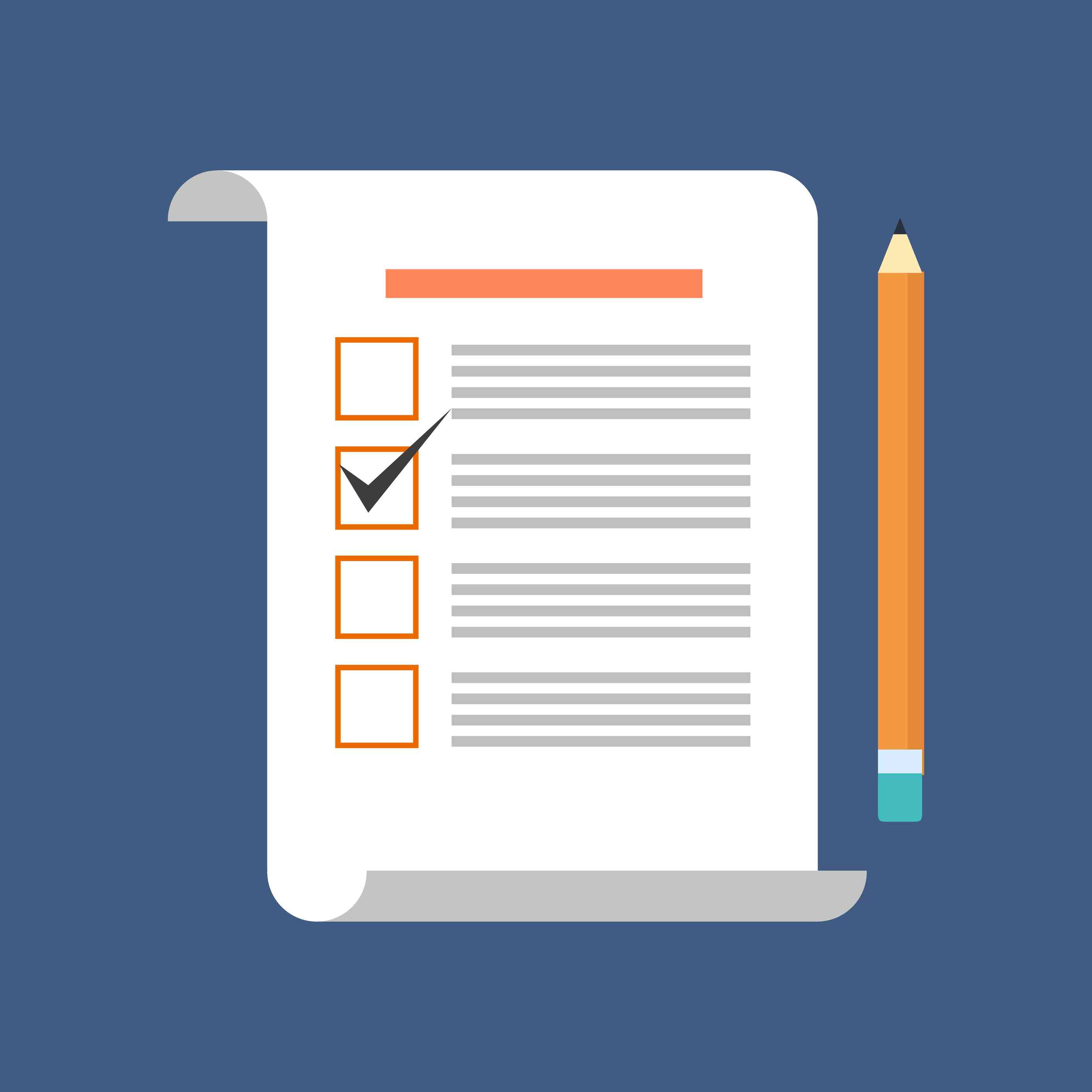 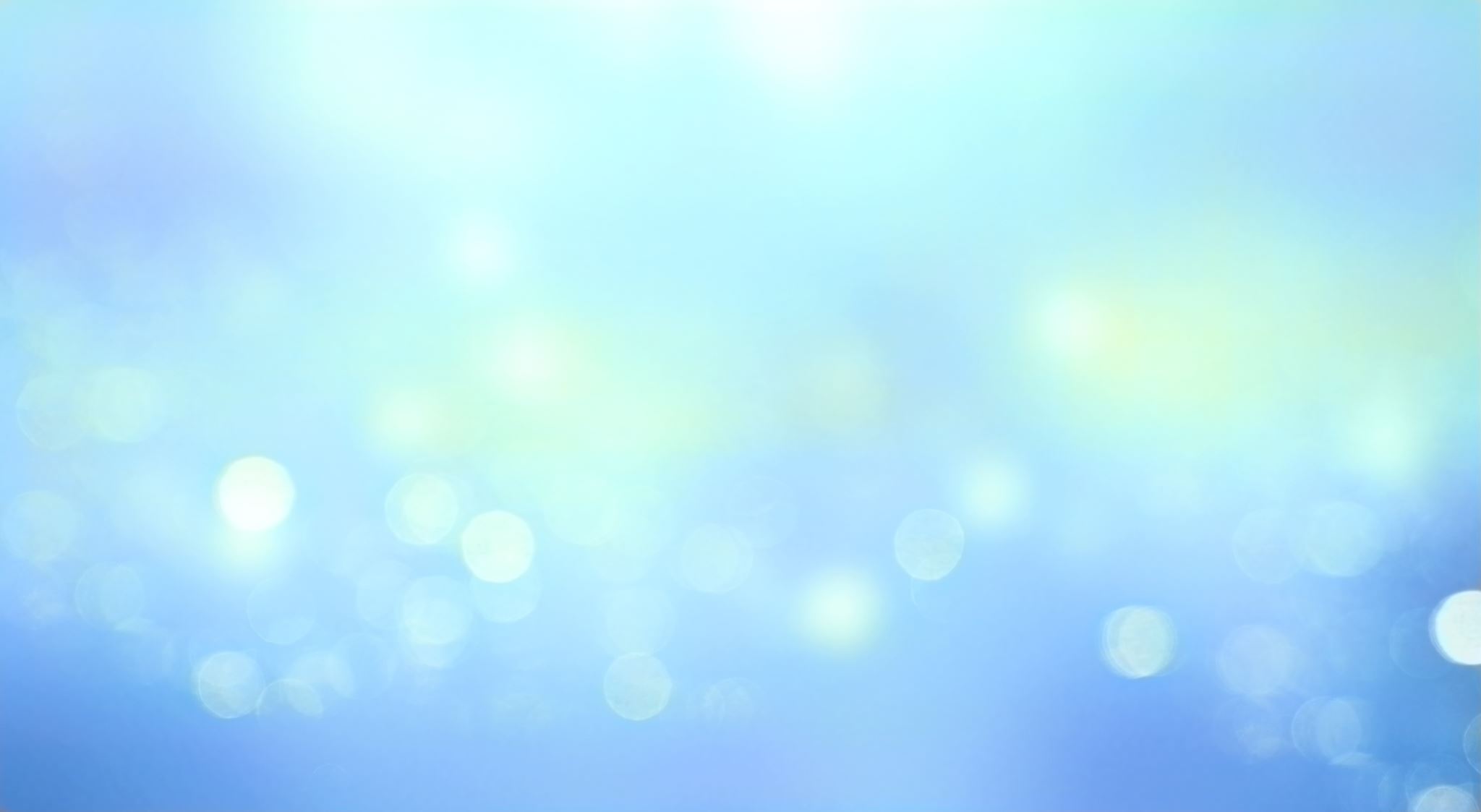 Na Múinteoirí
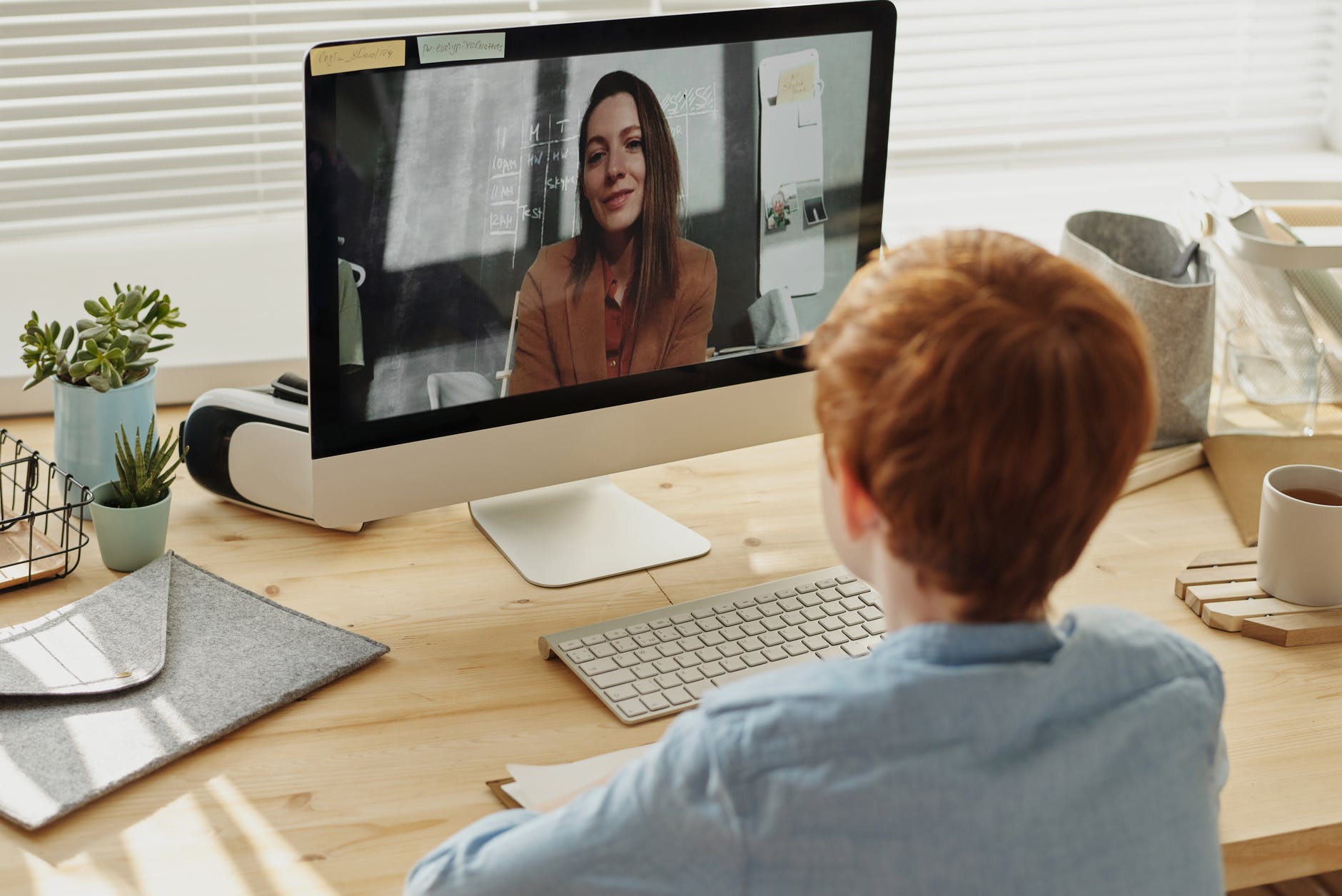 Na Daltaí i láthair na huaire
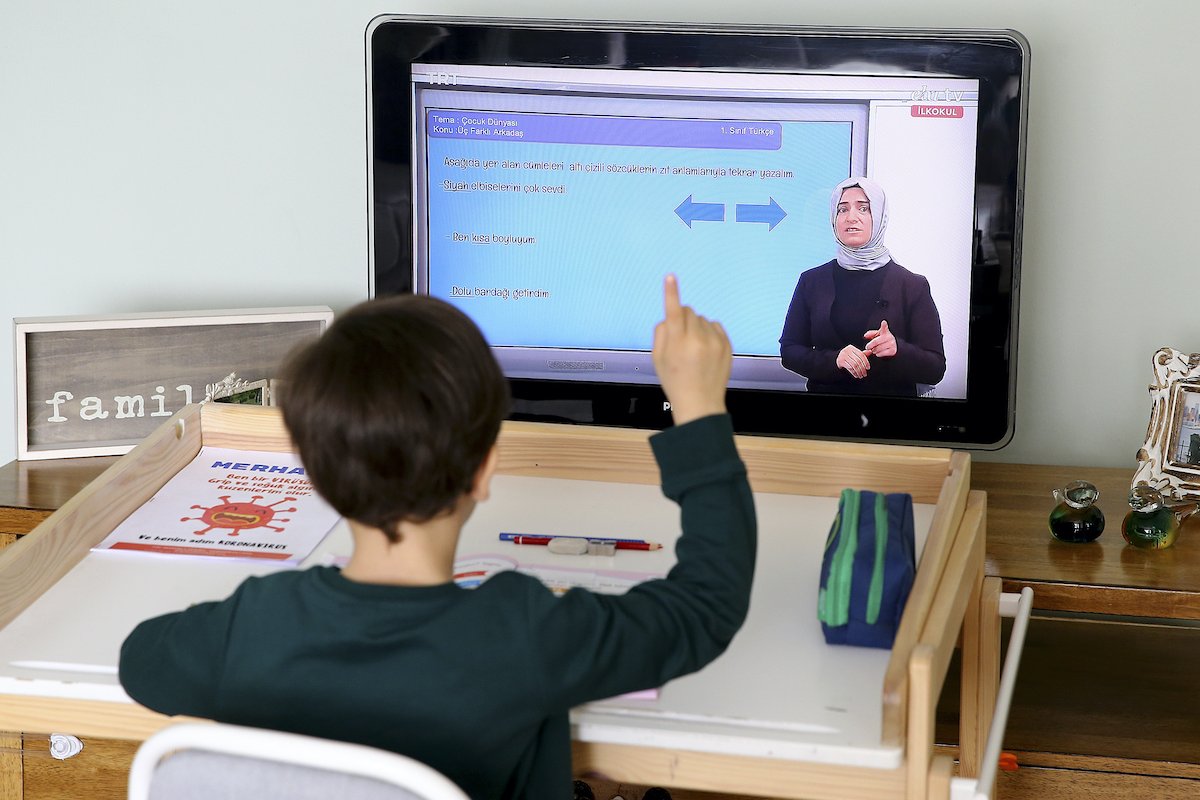 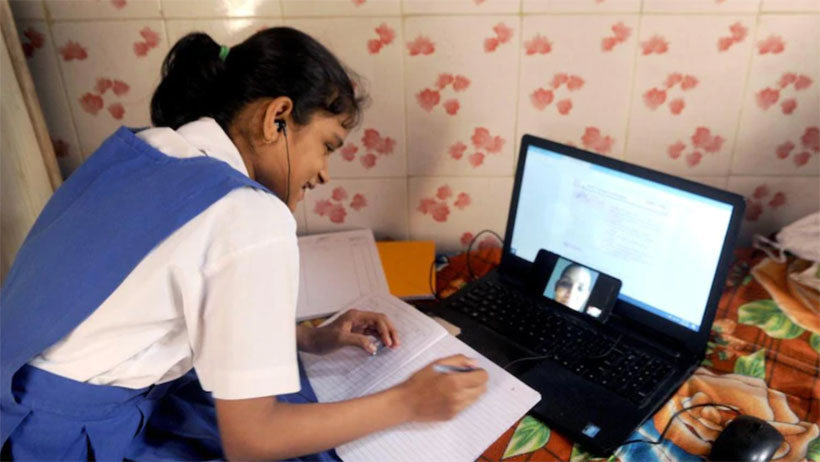 Cúrsaí teanga i Suíomh an Tumoideachais
Cá mbeimid i gceann cúpla seachtain?
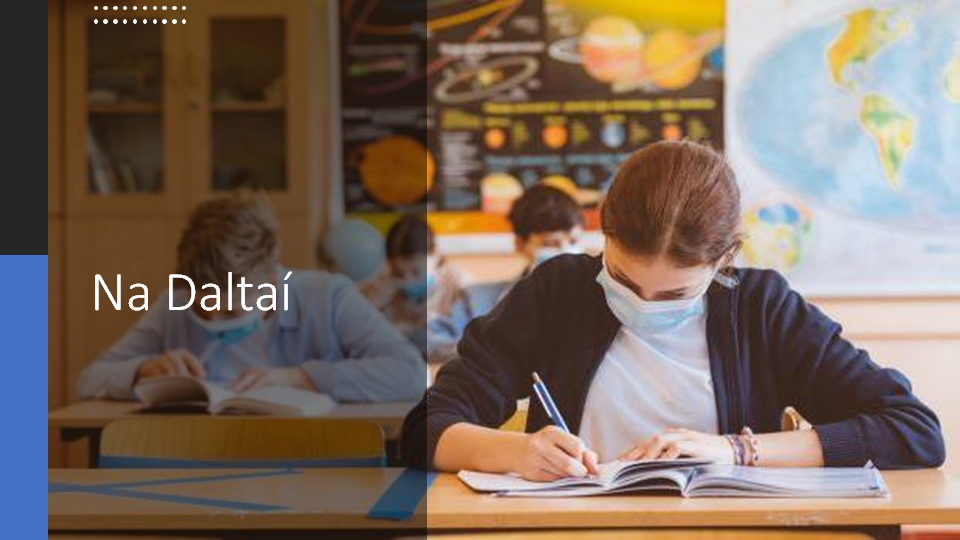 Mascanna
Scaradh sóisialta
Srianta
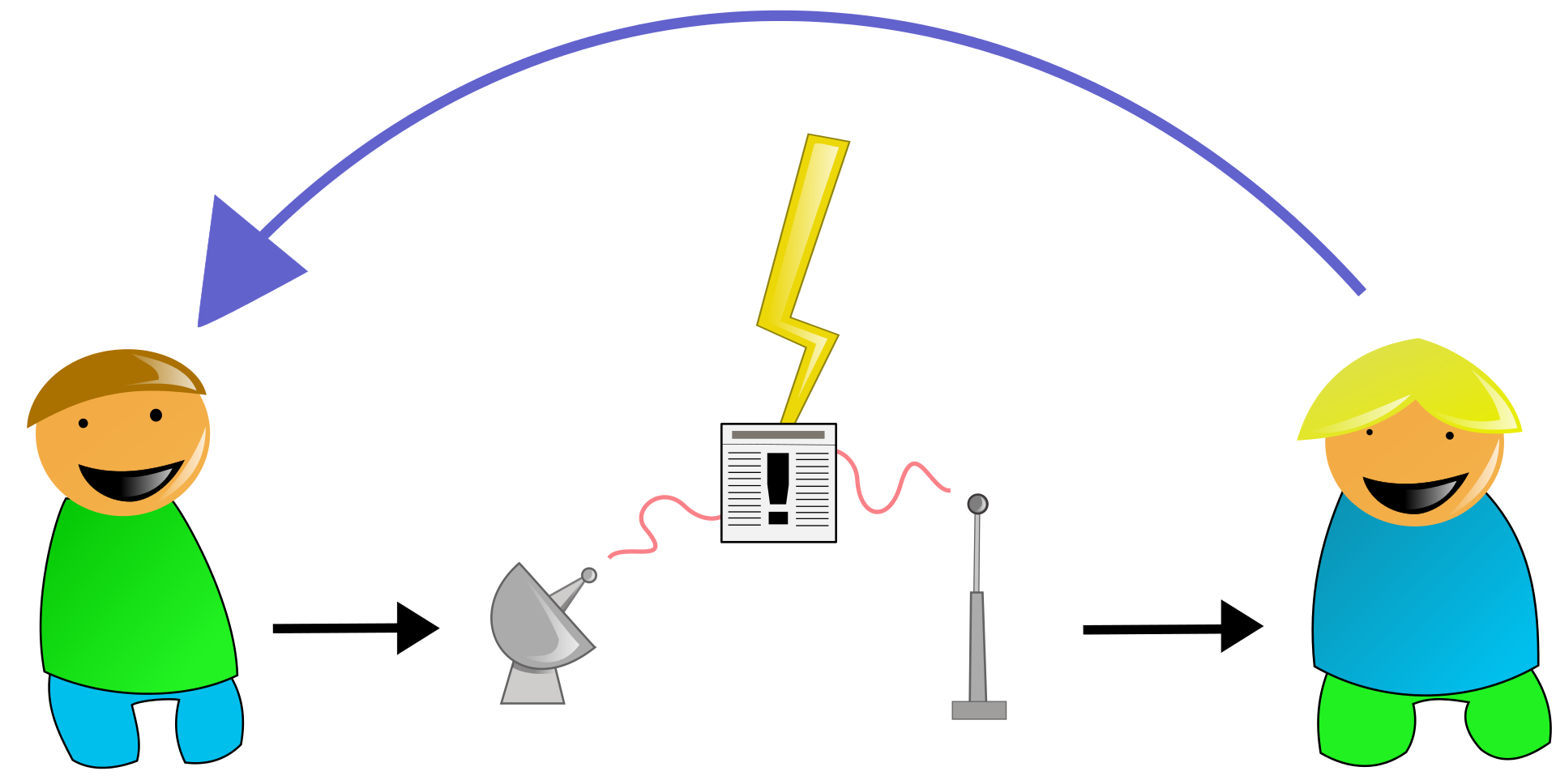 Cumas Cumarsáide
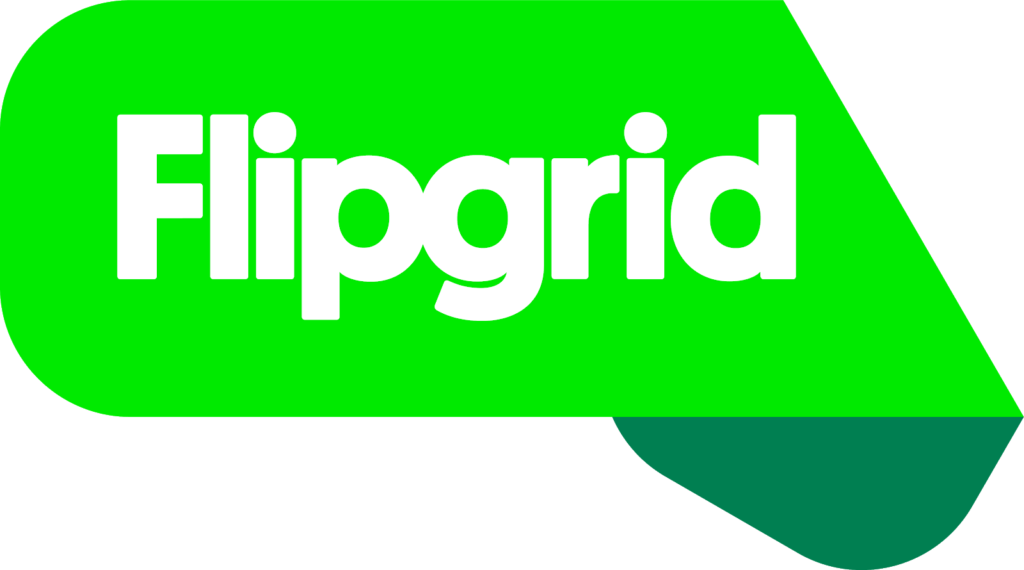 Podchraoladh
Físeán
Powerpoint le guth
Flipgrid
Pod-o-matic
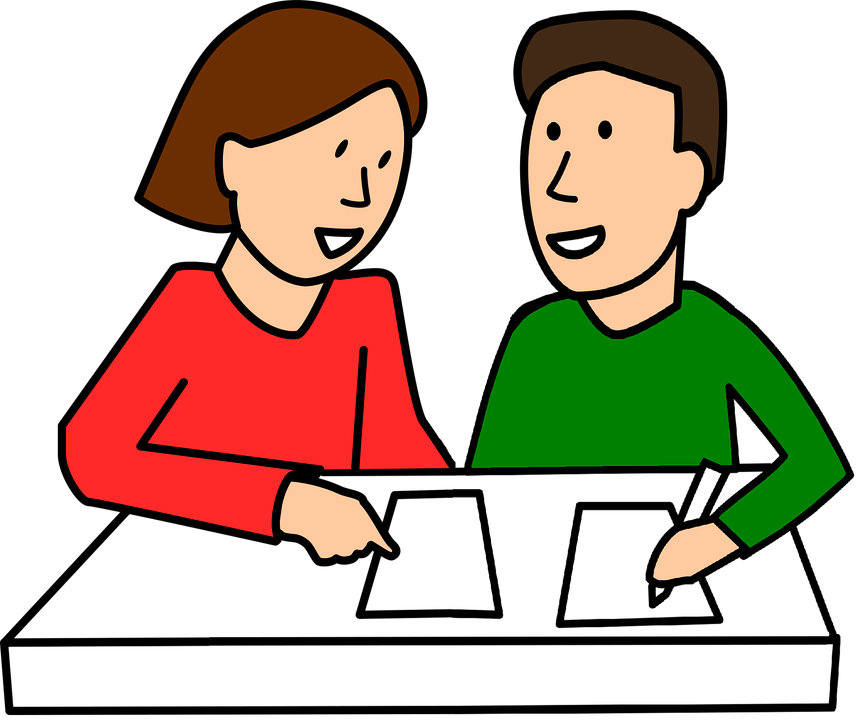 An Cúinne Cruinnis
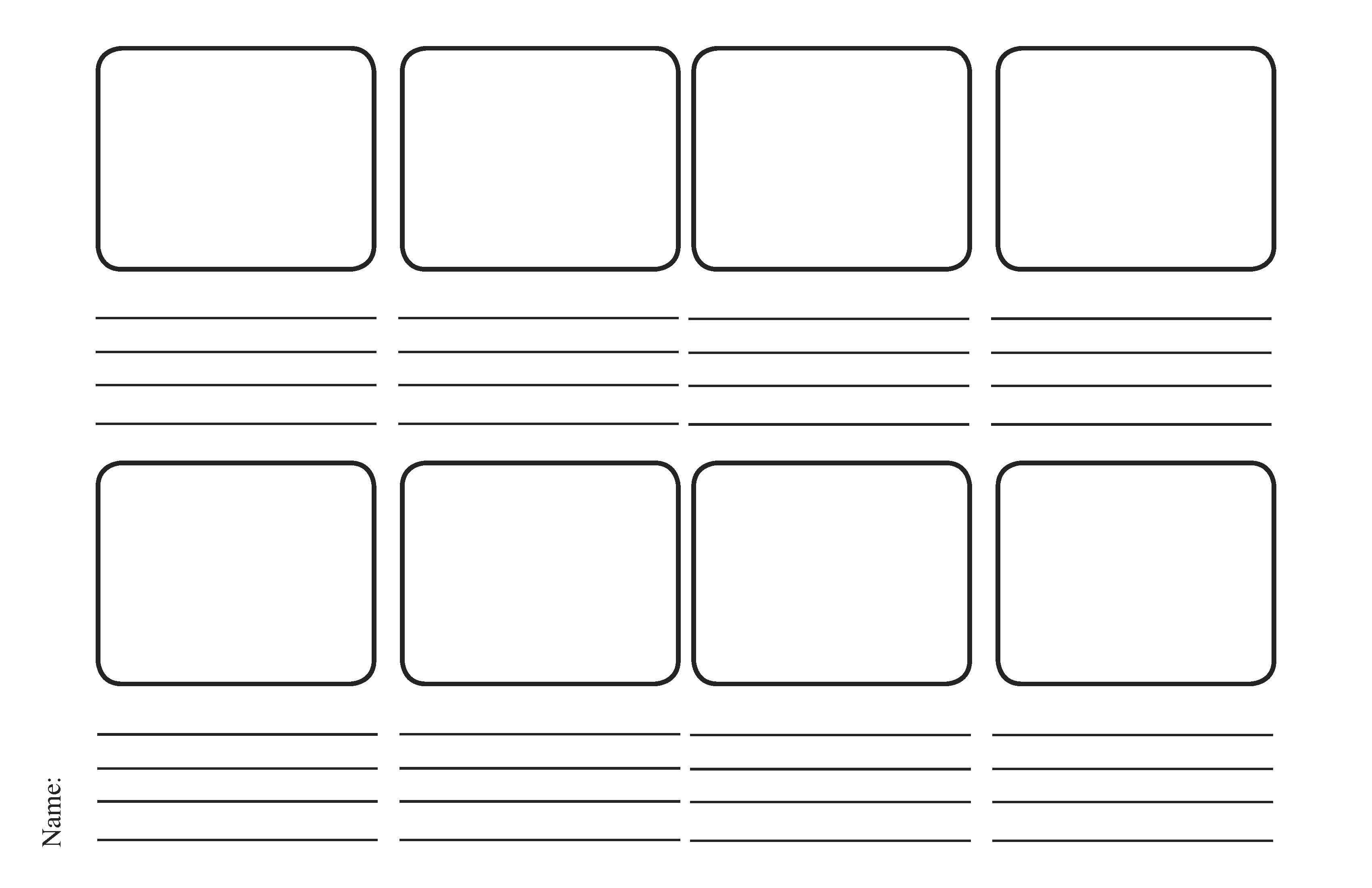 Feasacht Teanga
Obair Ghrúpa
Aiste ar thopaicí a chur le chéile
Storyboard
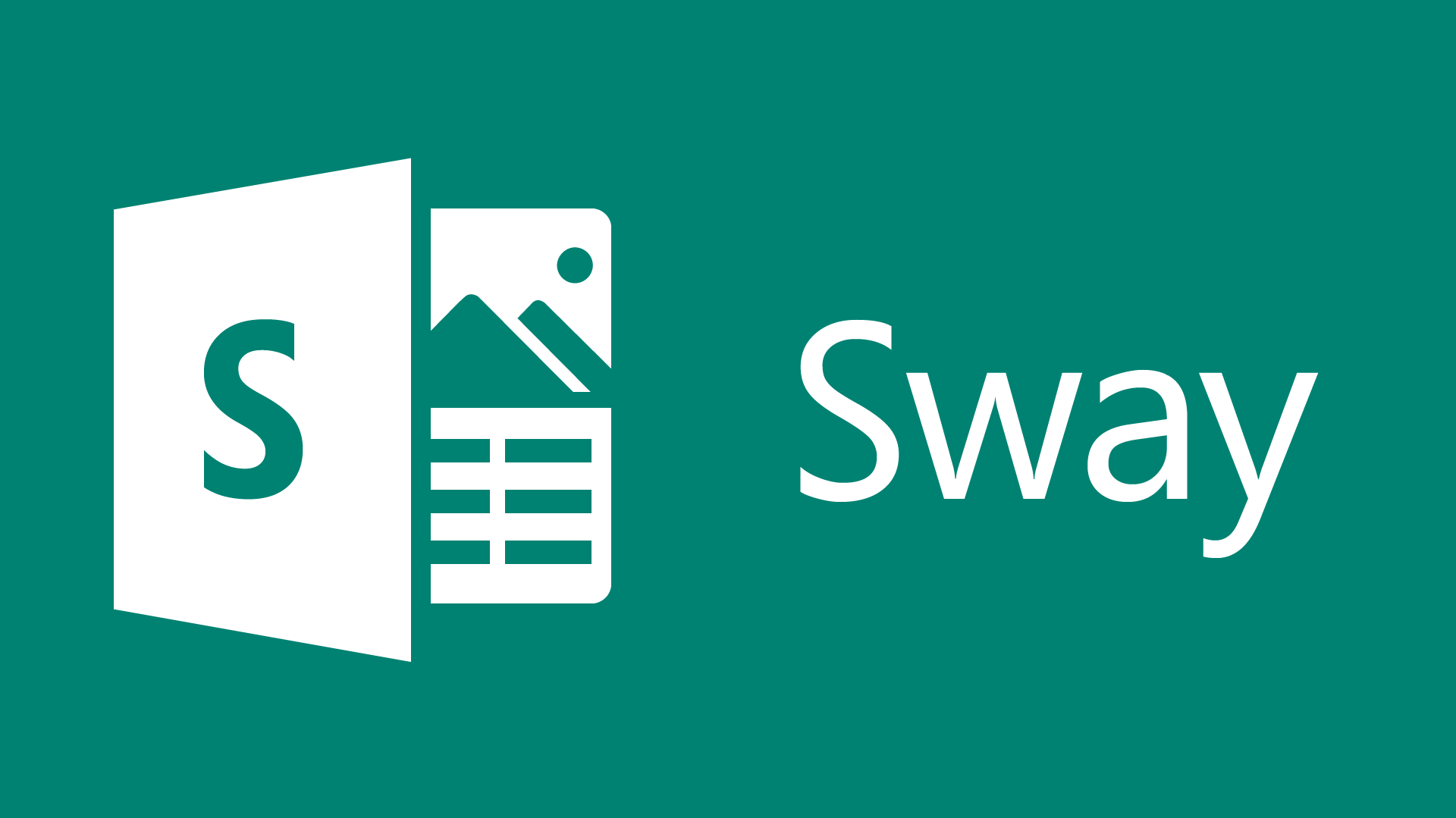 Ríomhphunann Teanga
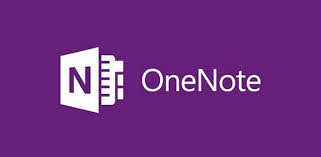 An fhoghlaim fhéinrialaithe
An Fhéinfheasacht
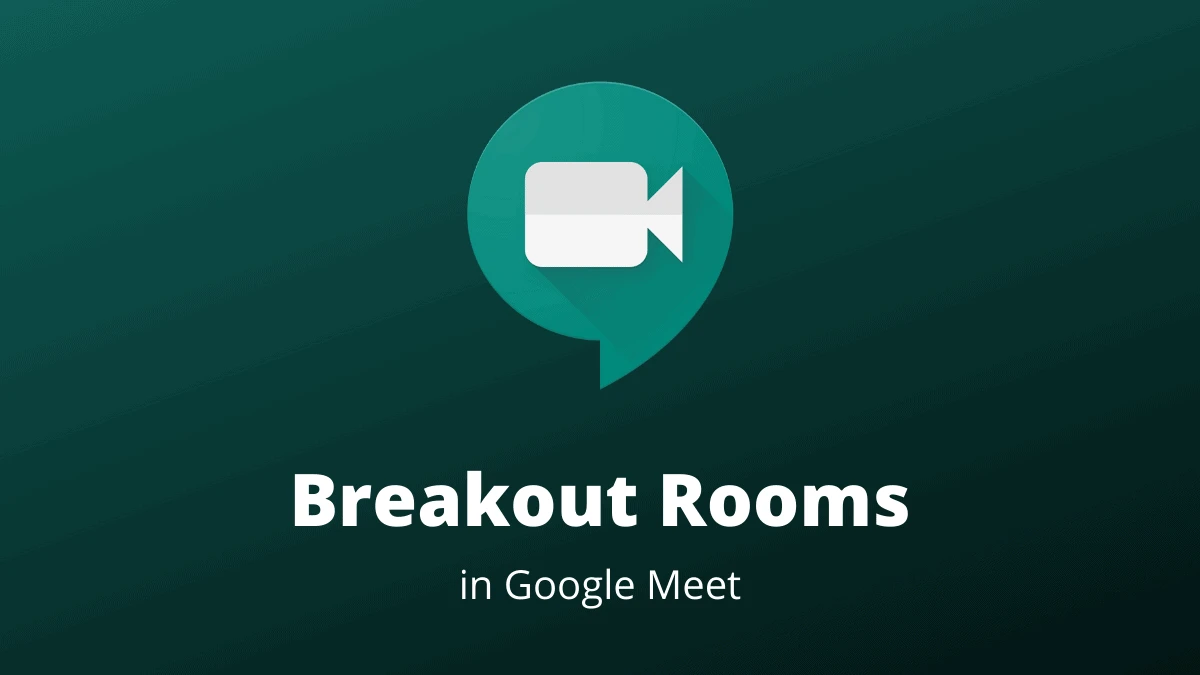 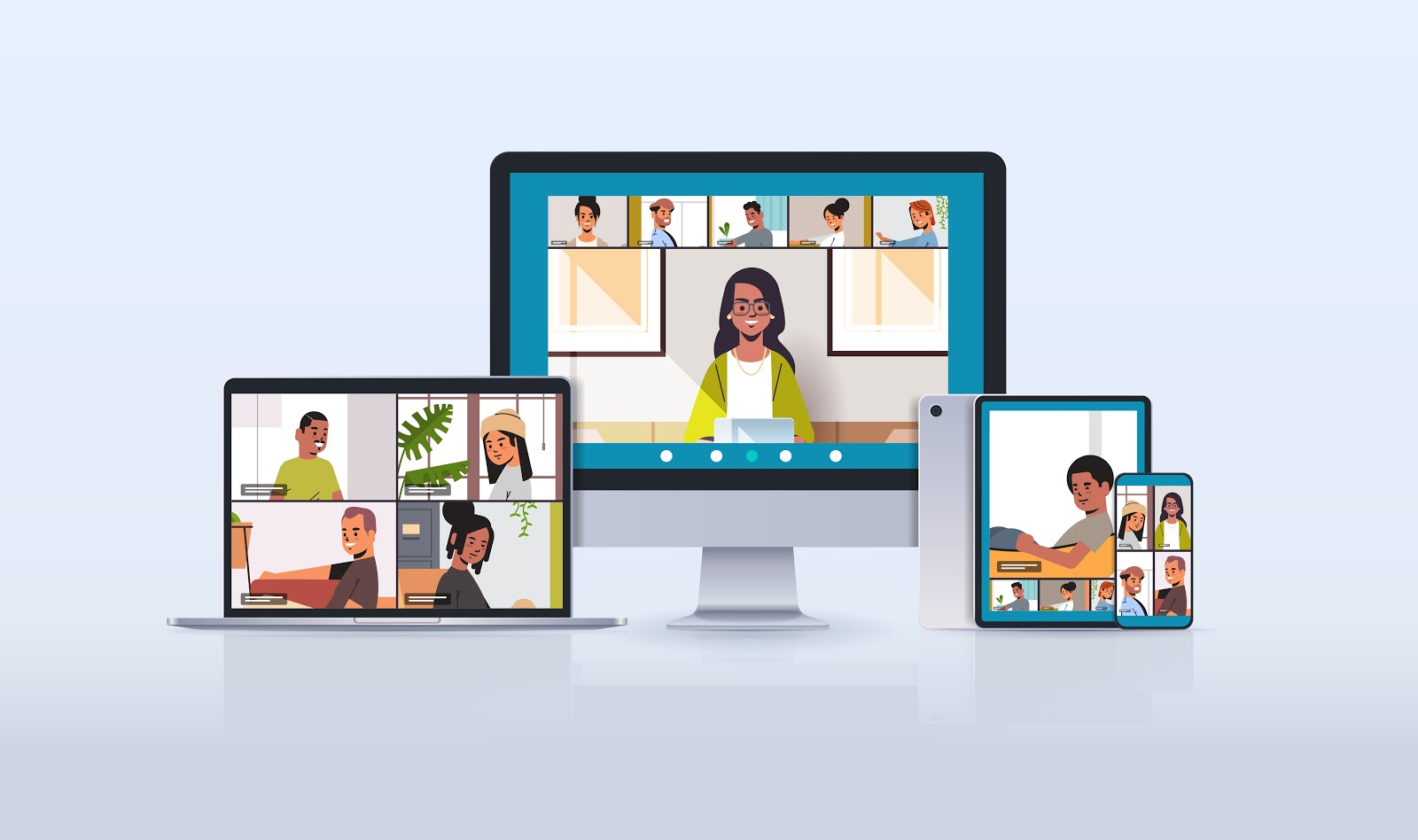 Topaicí ar leith a phlé
Aiseolas ó bhéal 
Teorann ama (Ná bíodh sé ró-fhada)
Comhtháthú ar aiseolas na ngrúpaí ag an deireadh
Ceacht obair baile bunaithe ar an méid a pléadh
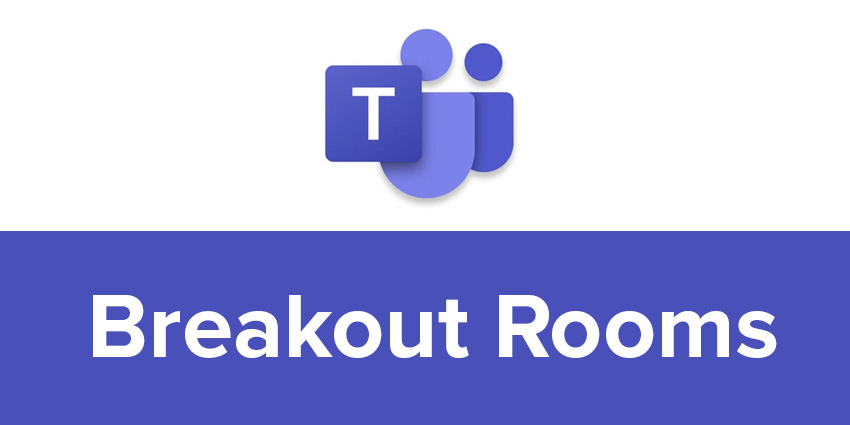 20 nóiméad ionchur an mhúinteora
10 nóiméad sna seomraí (le monatóireacht)
10 nóiméad aiseolas plé & comhtháthú
Sampla de chur chuige (40 nóiméad)
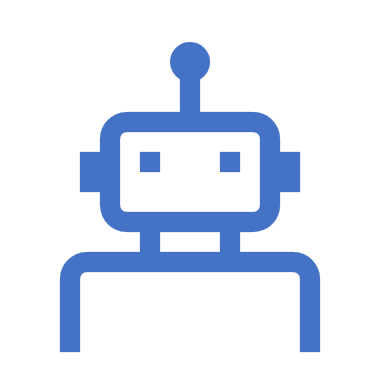 20 nóiméad ionchur an mhúinteora
15 nóiméad sna seomraí (le monatóireacht)
10- 15  nóiméad aiseolas  & plé 
10-15 nóiméad comhtháthú ar an aiseolas- scafall a chur le chéile don obair bhaile?
Sampla de chur chuige (60 nóiméad)
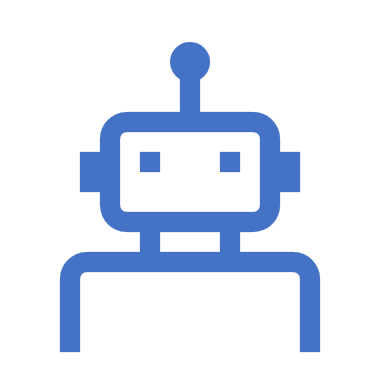 Aiseolas do Dhaltaí iScríbhinn
l
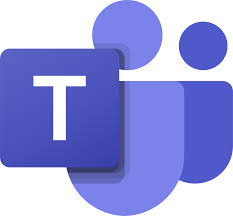 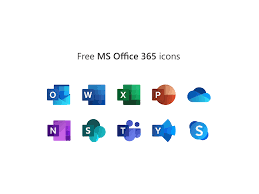 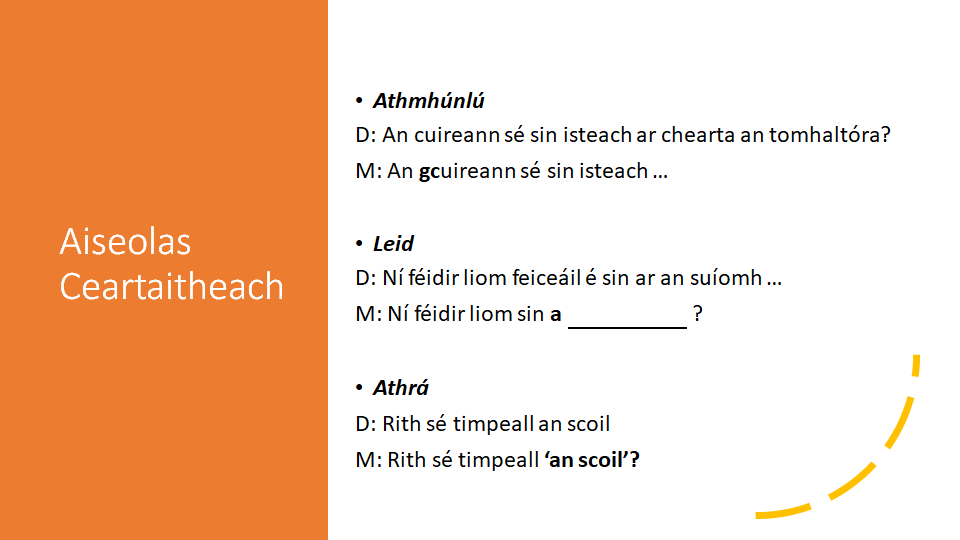 Aiseolas do Dhaltaí ó Bhéal
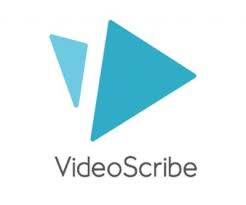 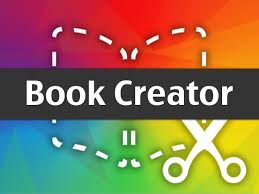 ….agus
Poll Everywhere
Videoscribe
Book Creator
Padlet
Slack
Kahoot
Storyboard That
Audacity
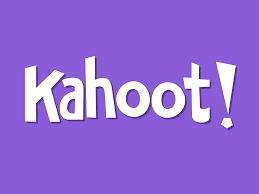 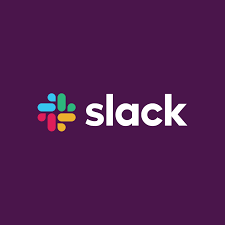 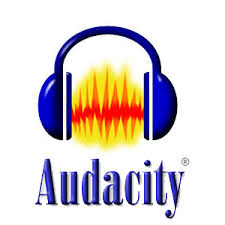 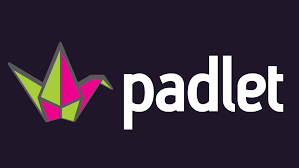